Два поэта – две судьбы
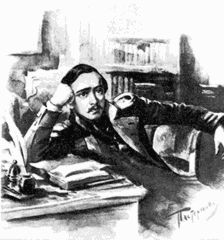 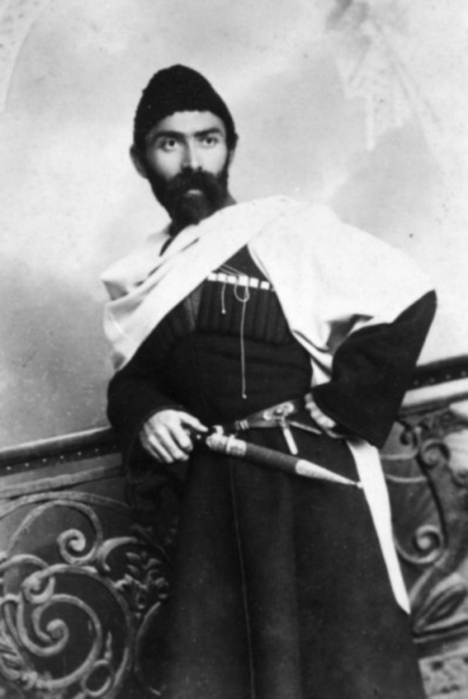 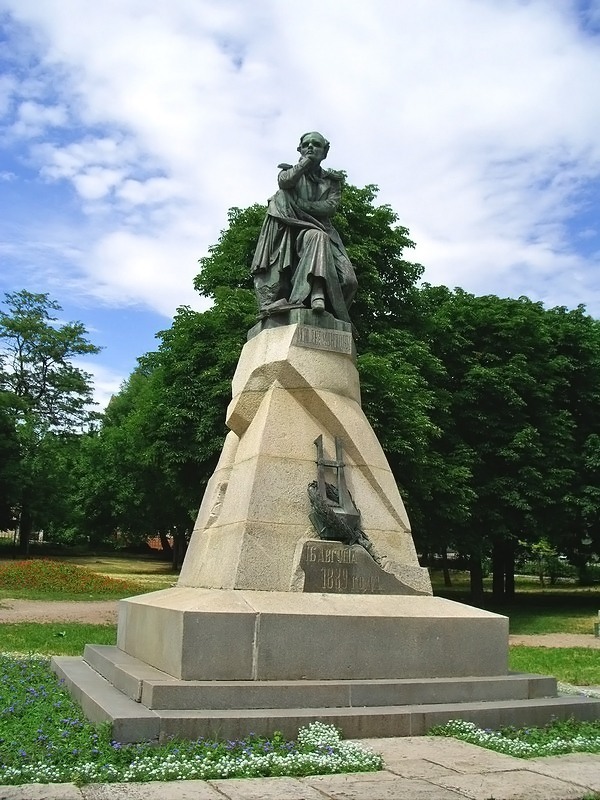 Не умрет, не поблекнет в тебе
                                         уж тогда
Его образ задумчивый, гордый,
И в ущельях твоих будут живы
                                             всегда   
Его лиры могучей аккорды...
Возлюби же его, как 
                         изгнанник-поэт   
Возлюбил твои мрачные скалы,
И почти, как святыню, 
                 предсмертный  привет 
Юной жертвы интриг и опалы!..

                                               
                                      16 августа 1889 г. Пятигорск
Михаил Лермонтов
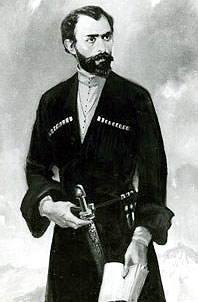 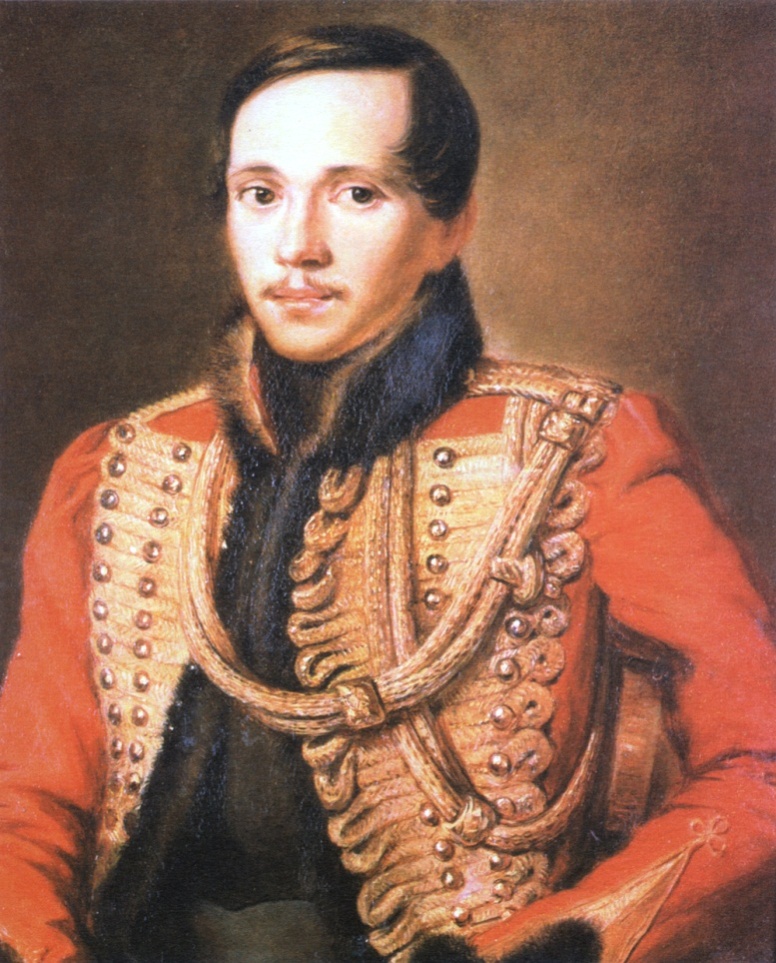 Коста Хетагуров
М. М.  Лермонтова
М. Г.  Губаева
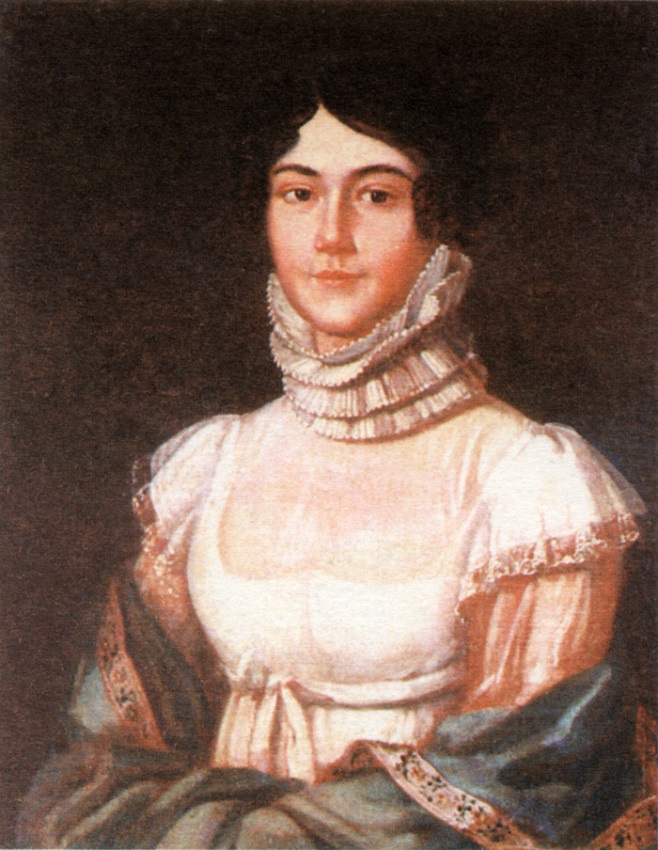 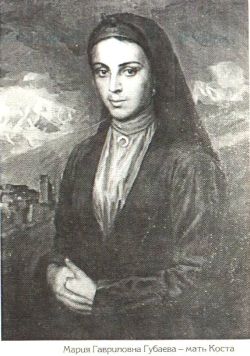 «Нет, тебя уж никто не заменит,
Дорогая, родимая мать!
Ни во что уже сын твой не верит, -Истомился, устал он страдать»…
«В младенческих летах
я мать потерял»…
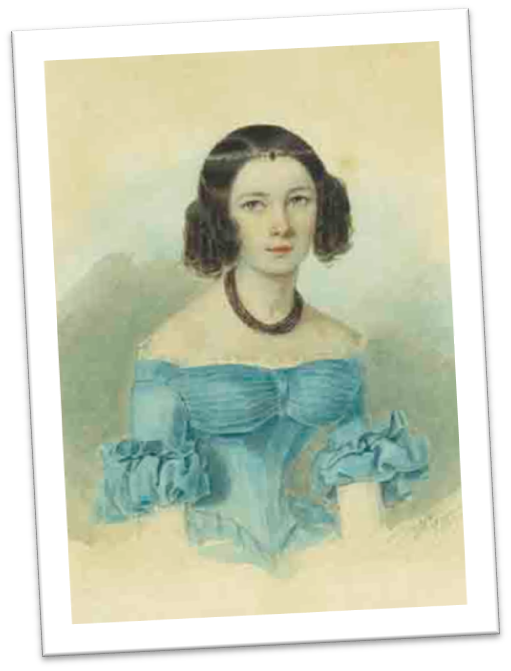 Расстались мы, но твой портретЯ на груди своей храню:Как бледный призрак лучших лет,Он душу радует мою.И, новым преданный страстям,Я разлюбить его не мог:Так храм оставленный - всё храм,Кумир поверженный - всё бог!
Варвара Лопухина
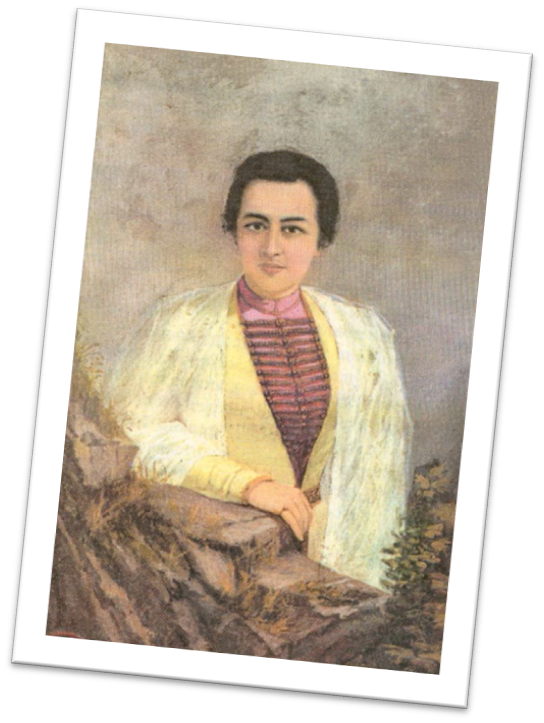 Прими последнее моленье
Тобой истерзанной души! —
Забудь меня, как сновиденье,
Как стих печали и сомненья,
Как бред полуночной тиши...
 
Прости! Всю прошлую тревогу
Беру я в спутницы себе,—
Свою печальную дорогу
Я с ней пройду, моляся богу
Лишь только, только о тебе.
Анна Цаликова
Хотя я судьбой на заре моих дней,О южные горы, отторгнут от вас,Чтоб вечно их помнить, там надо быть раз:Как сладкую песню отчизны моей,Люблю я Кавказ.
Не верь, что я забыл родные наши горы,
Густой, безоблачный, глубокий небосвод,
Твои задумчиво-мечтательные взоры
И бедный наш аул, и бедный наш народ.
Памятные места Ставрополя
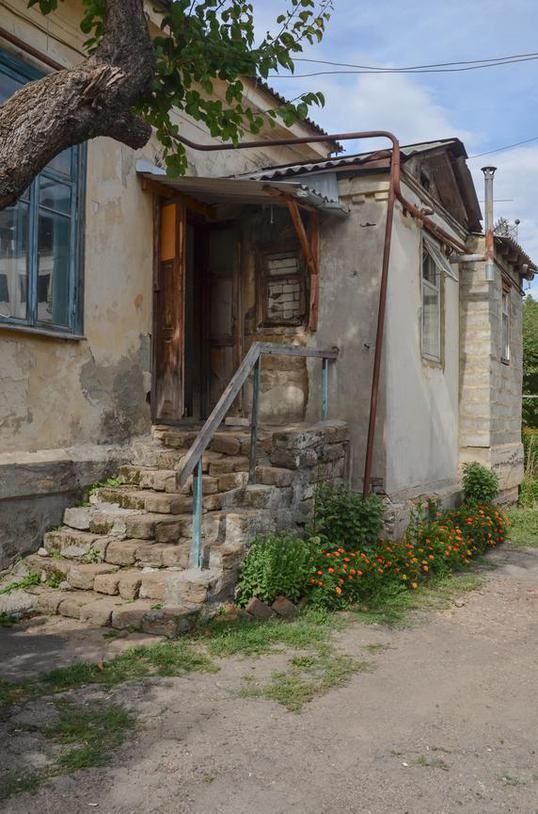 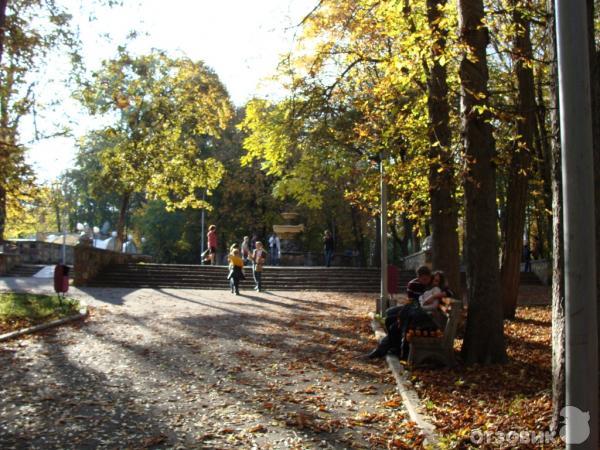 Центральный парк
Бывший дом дежурного офицера
 (вид со двора)
Два поэта – две судьбы
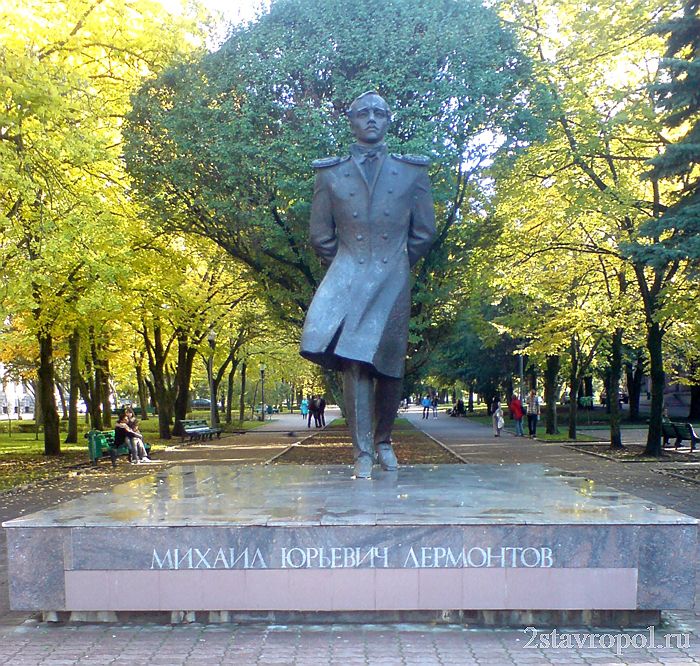 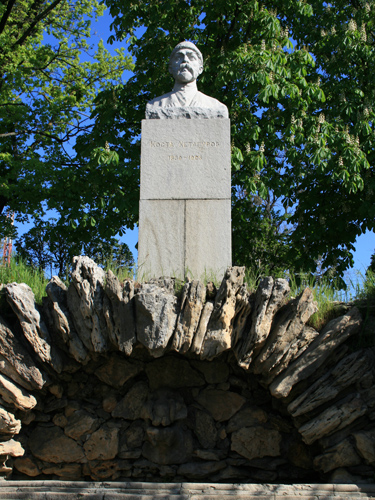